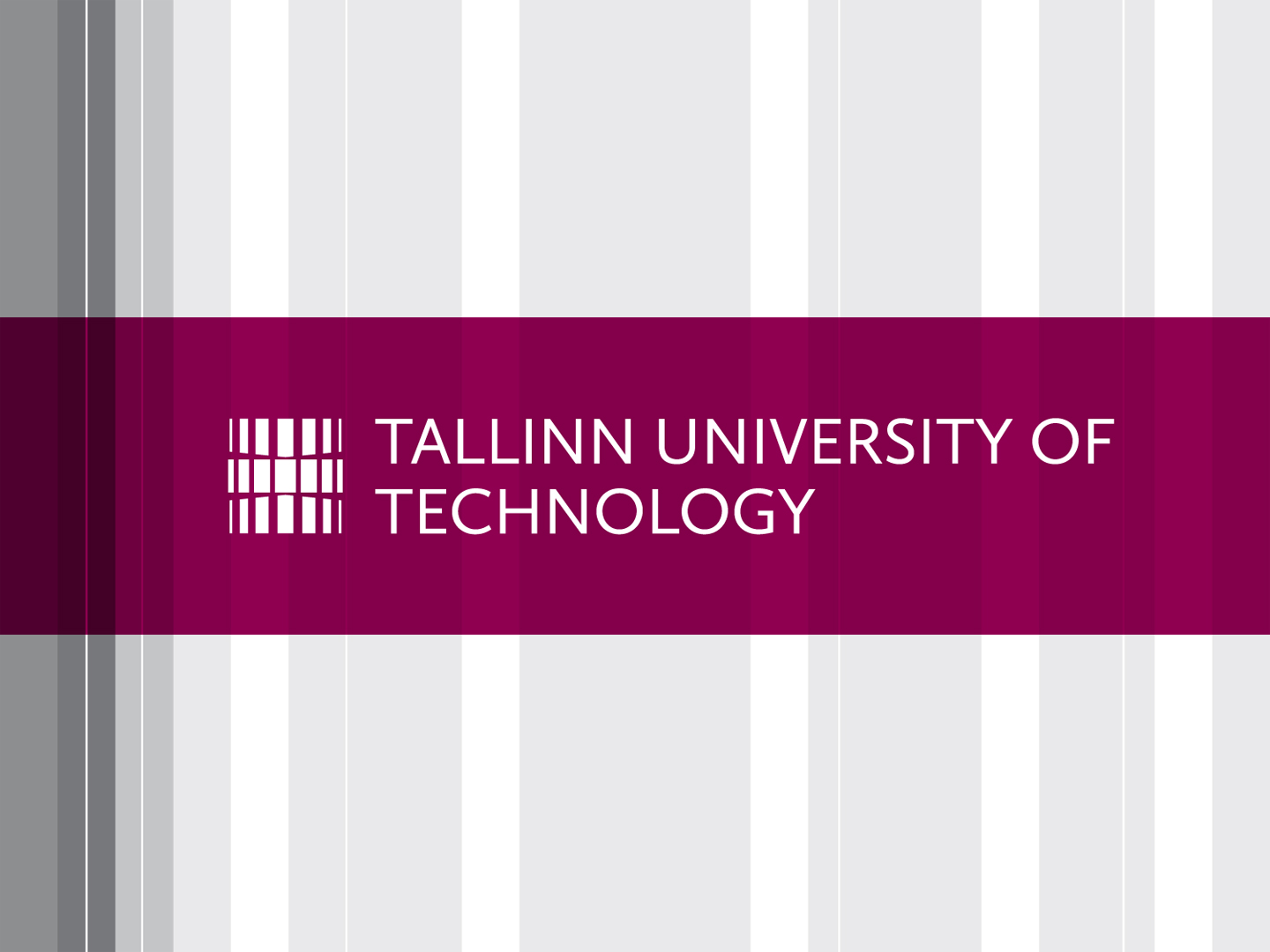 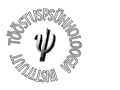 Õdede vastutustunne, kontrollkese ning seos töö tulemuslikkusega
Mart Murdvee
Küsimustik:Tulemuslikkus / Productivity
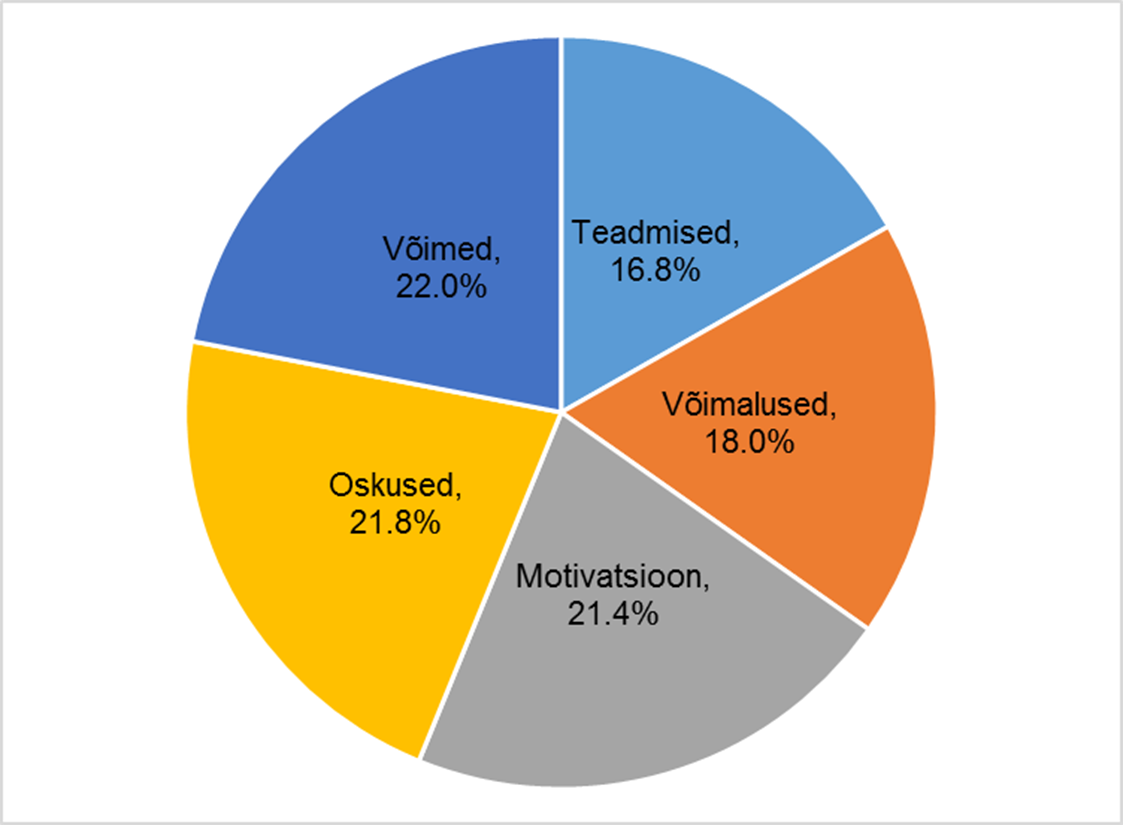 Töö tulemuslikkuse komponentide suhtelised kaalud
KüsimustikKontrollikeseWork Locus of Control Scale (WLCS)
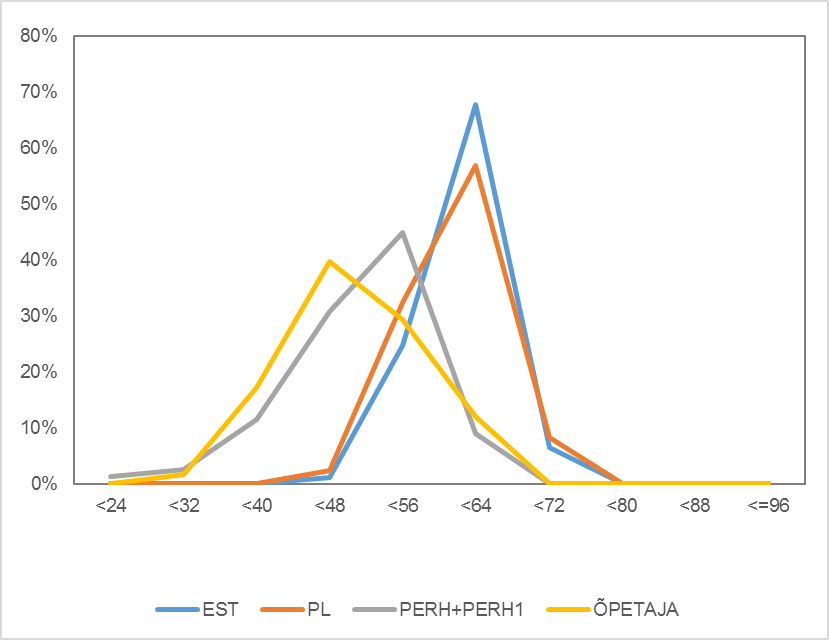 Internaalse suhtumisega töötajad usuvad, et kontrollivad oma tööelu, on üldjuhul edukamad ja võtavad vastutuse enda tegevuse eest. Oma edu/ebaedu peamiseks põhjuseks peavad iseennast, oma võimekust, töökust jms.
Eksternaalse suhtumisega töötajad usuvad, et kontroll asub ükskõik kus neist väljaspool ja ei allu nende kontrollile. Need töötajad ei võta vastutust oma tegevuse eest, vaid peavad oma edu/ebaedu põhjuseks mitte iseennast ja oma tööalaseid pingutusi, vaid teisi inimesi, juhust, saatust jms.
WLCS skaala: 16 internaalne … 96 eksternaalne
Töö tulemuslikkuse põhjuste suhtelised kaalud
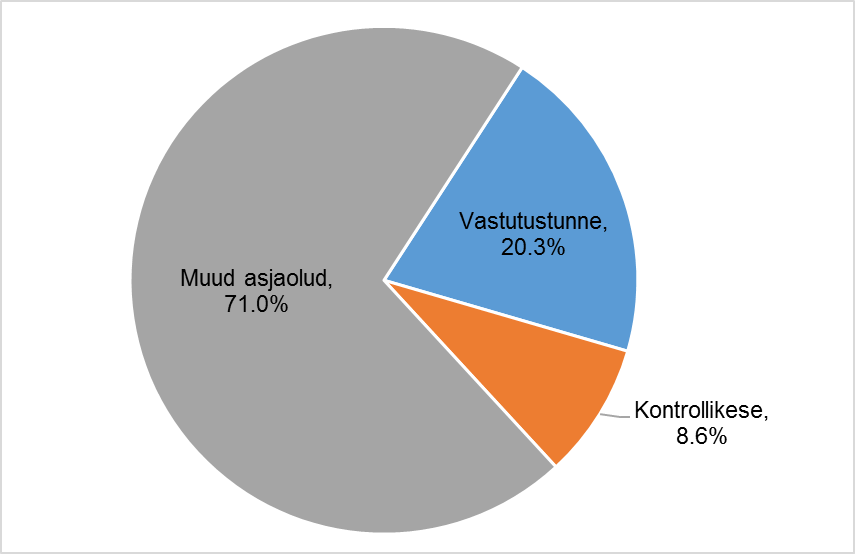 Korrelatsioonid demograafiliste andmetega
Vanuse seosed
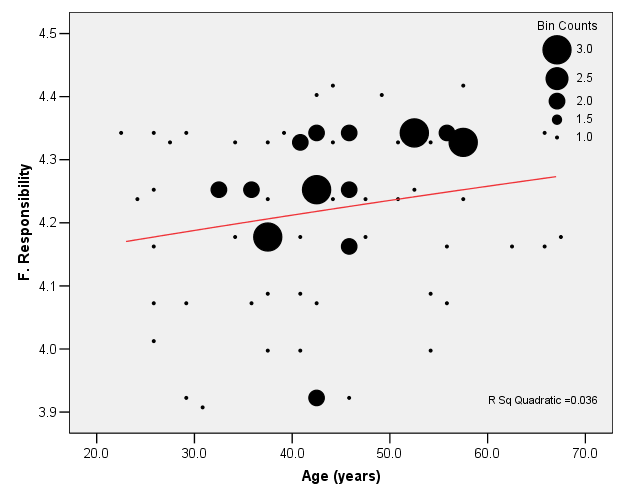 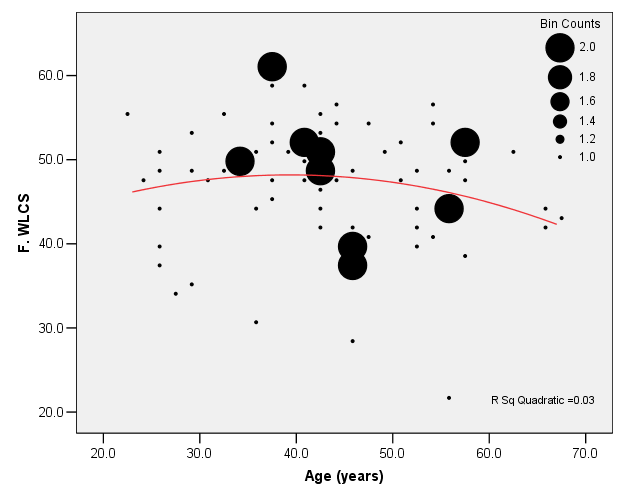 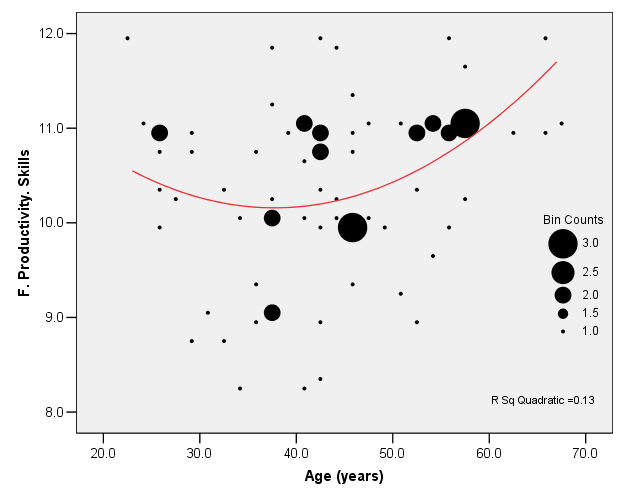 Vanuse seosed
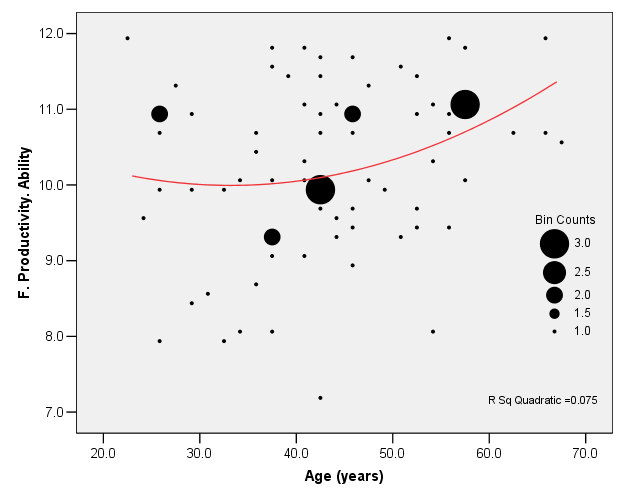 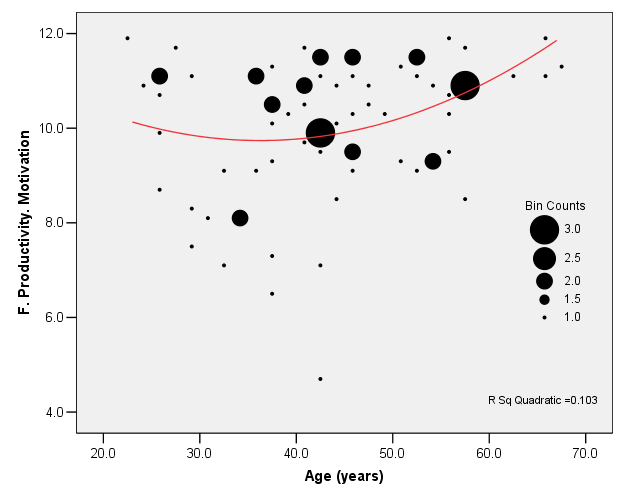 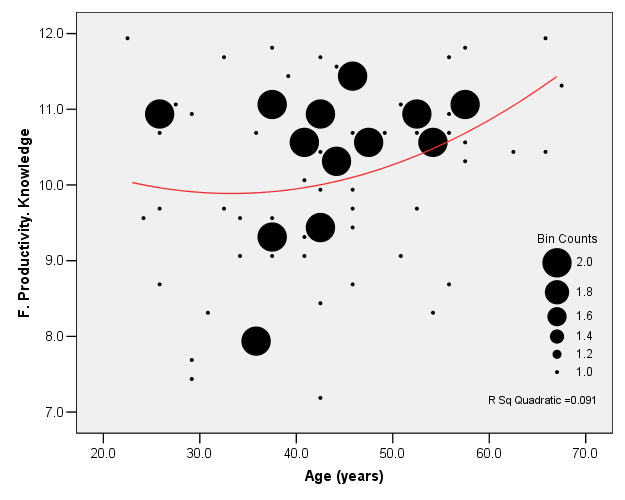 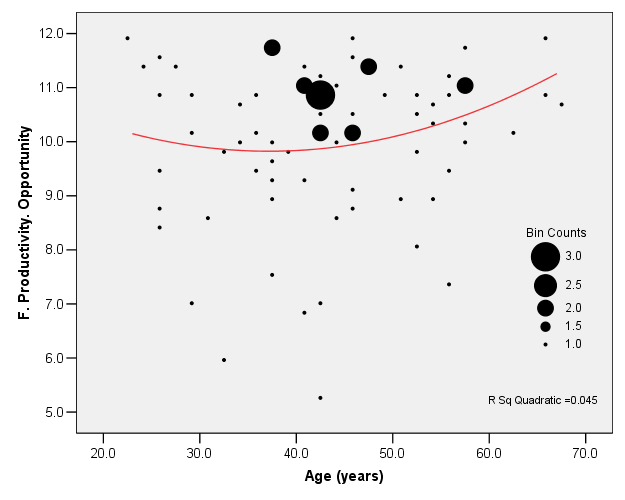 Subjektiivse produktiivsuse seosed vanus ja laste arvuga
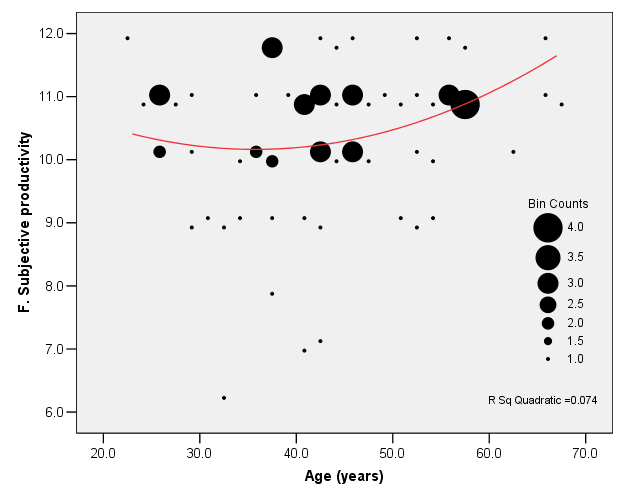 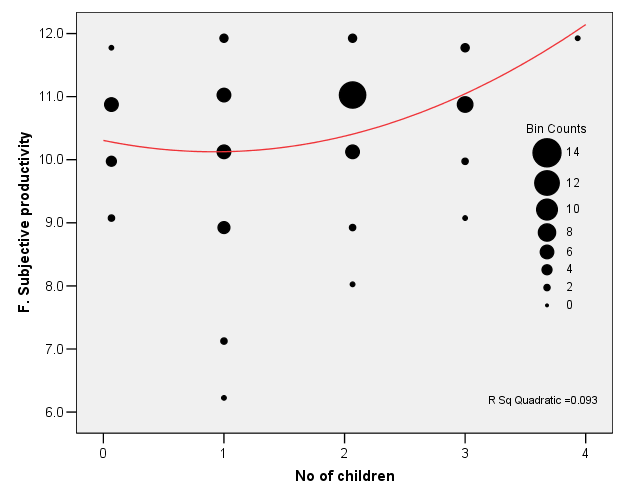 Kontrollikeskme seosed
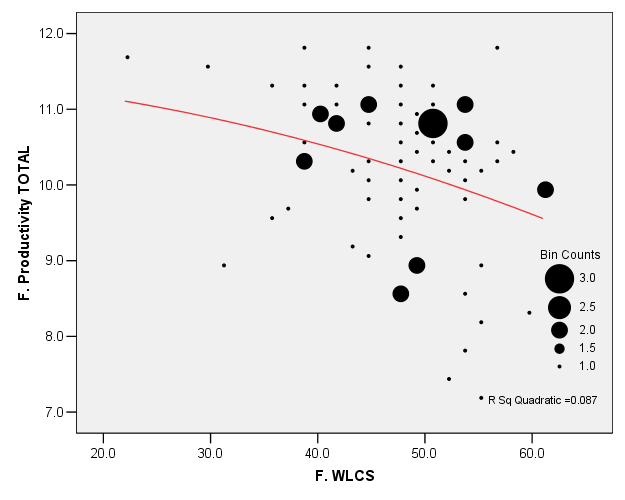 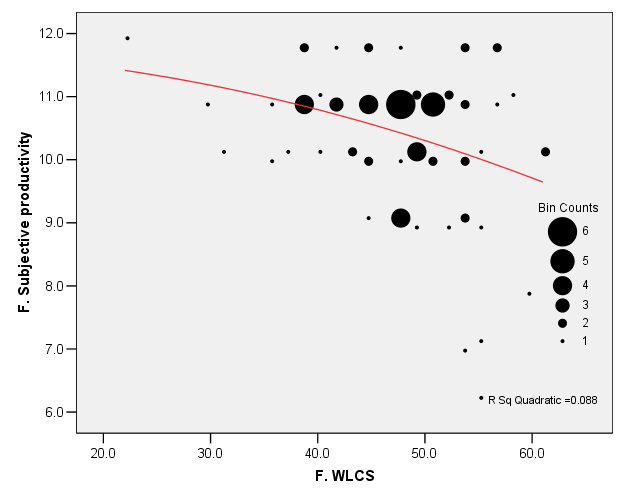 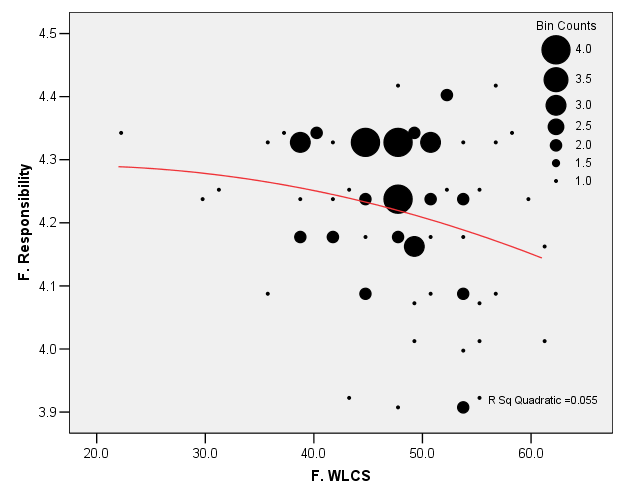 Vastutuse, kontrolli lookuse ja produktiivsuse korrelatsioonid
p < 0,05
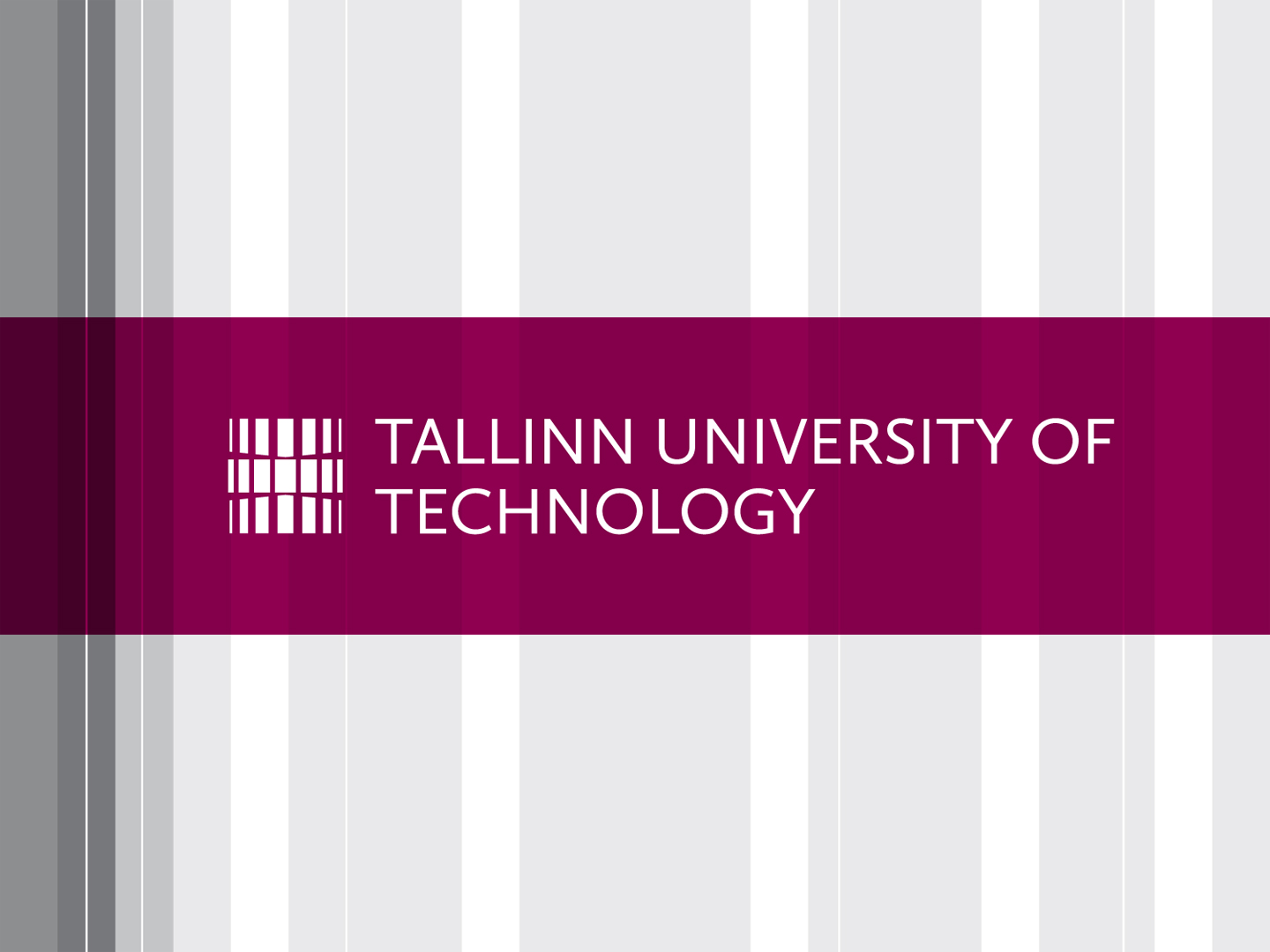 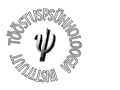 Tänan tähelepanu eest!